Album di foto
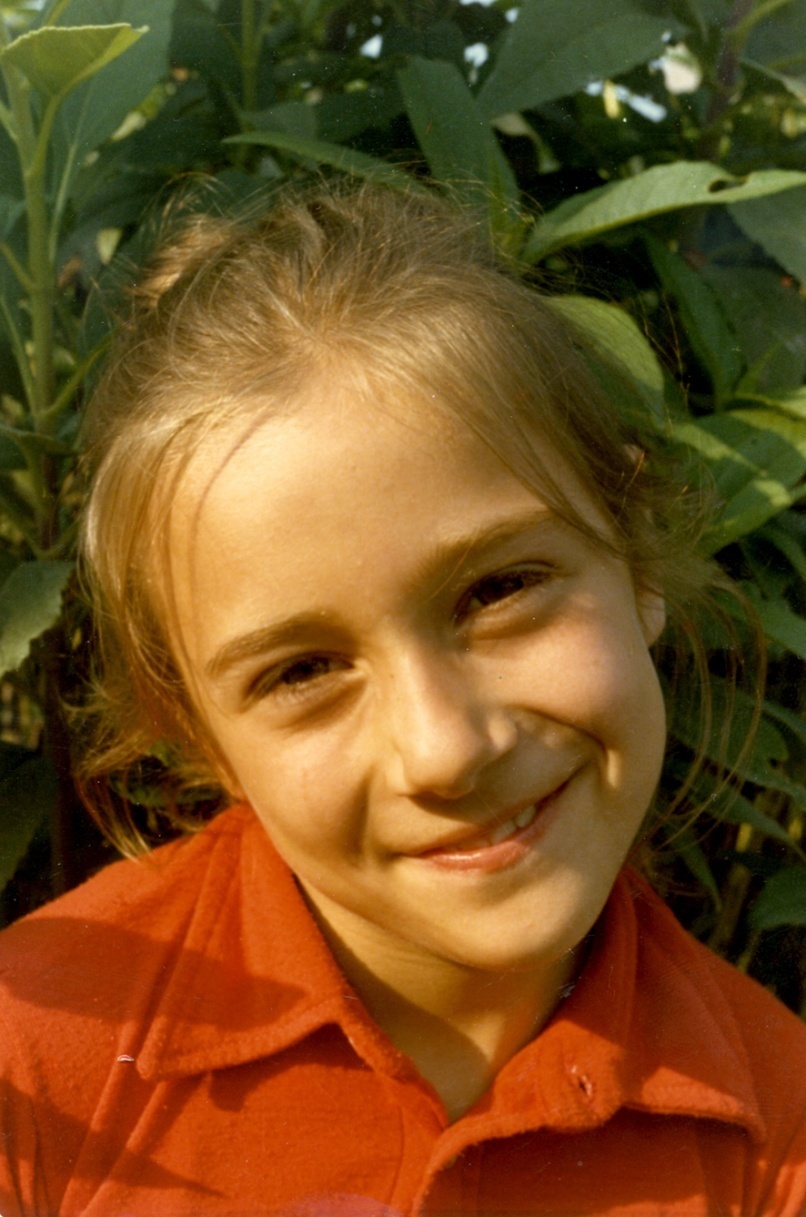 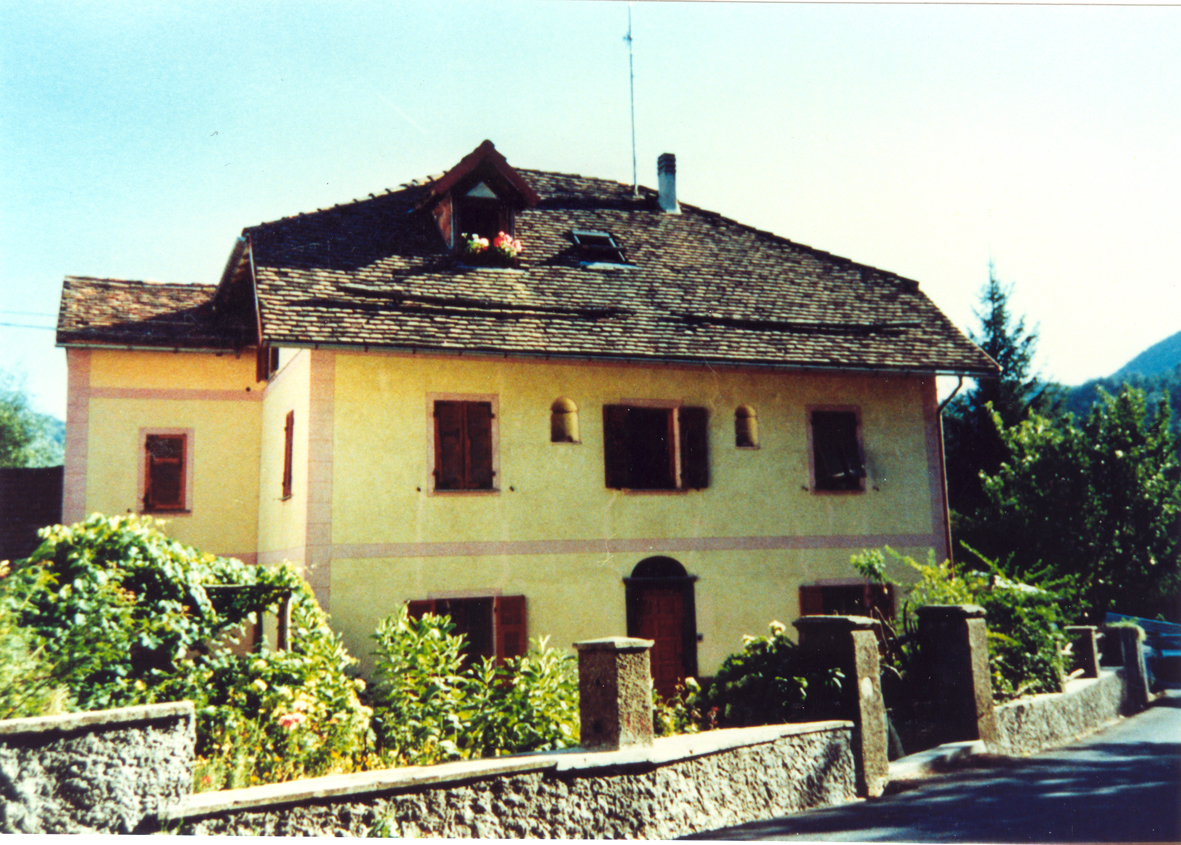 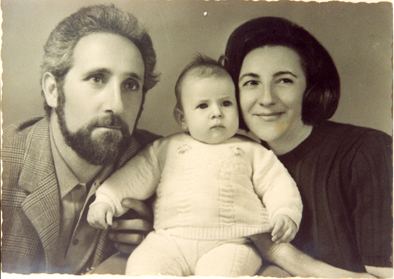 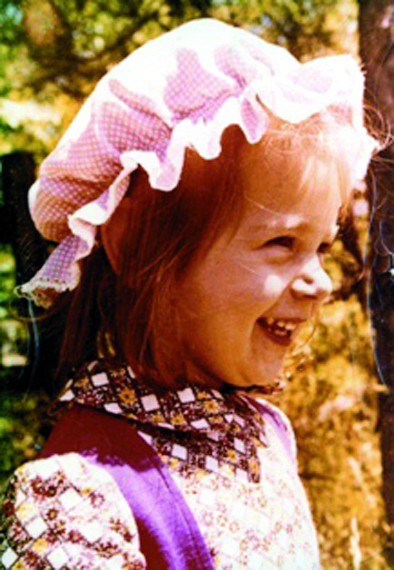 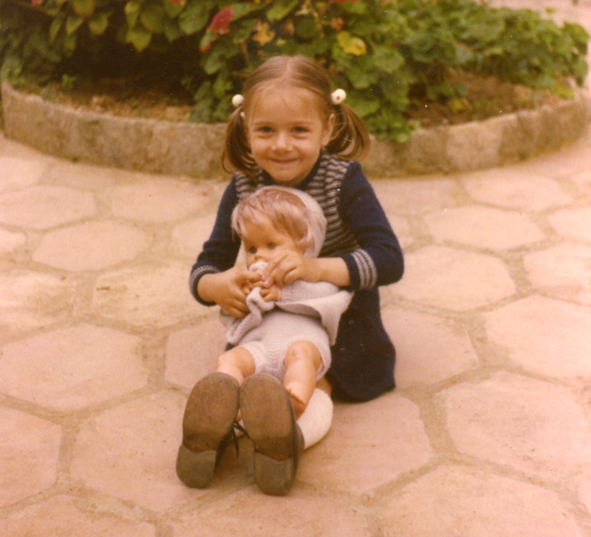 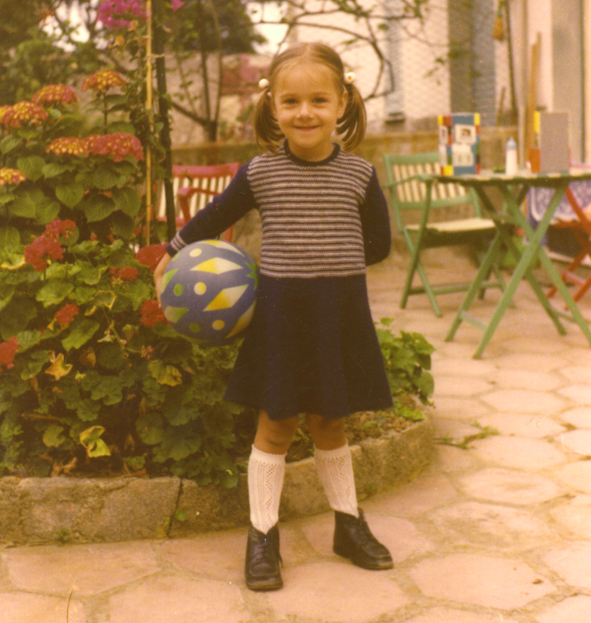 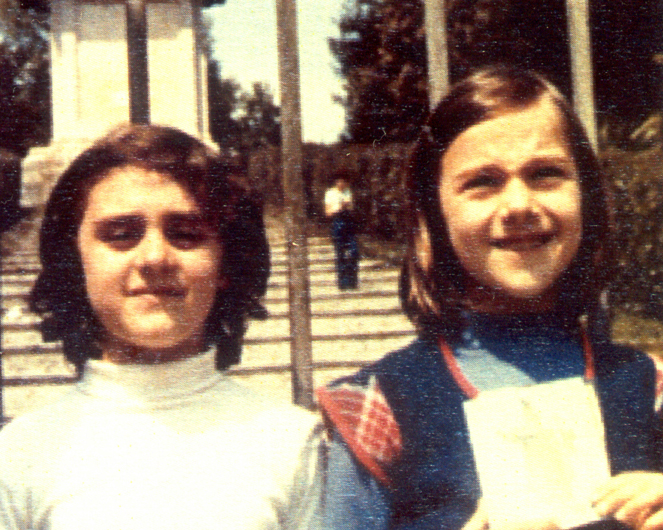 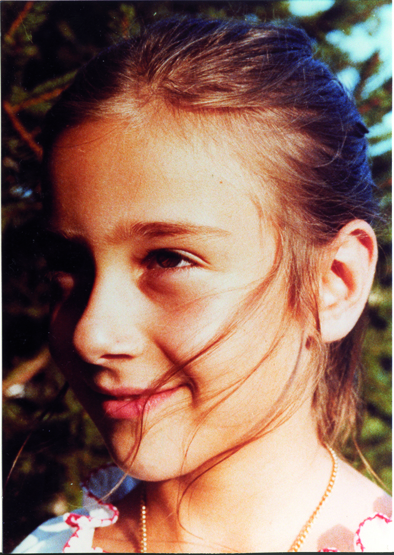 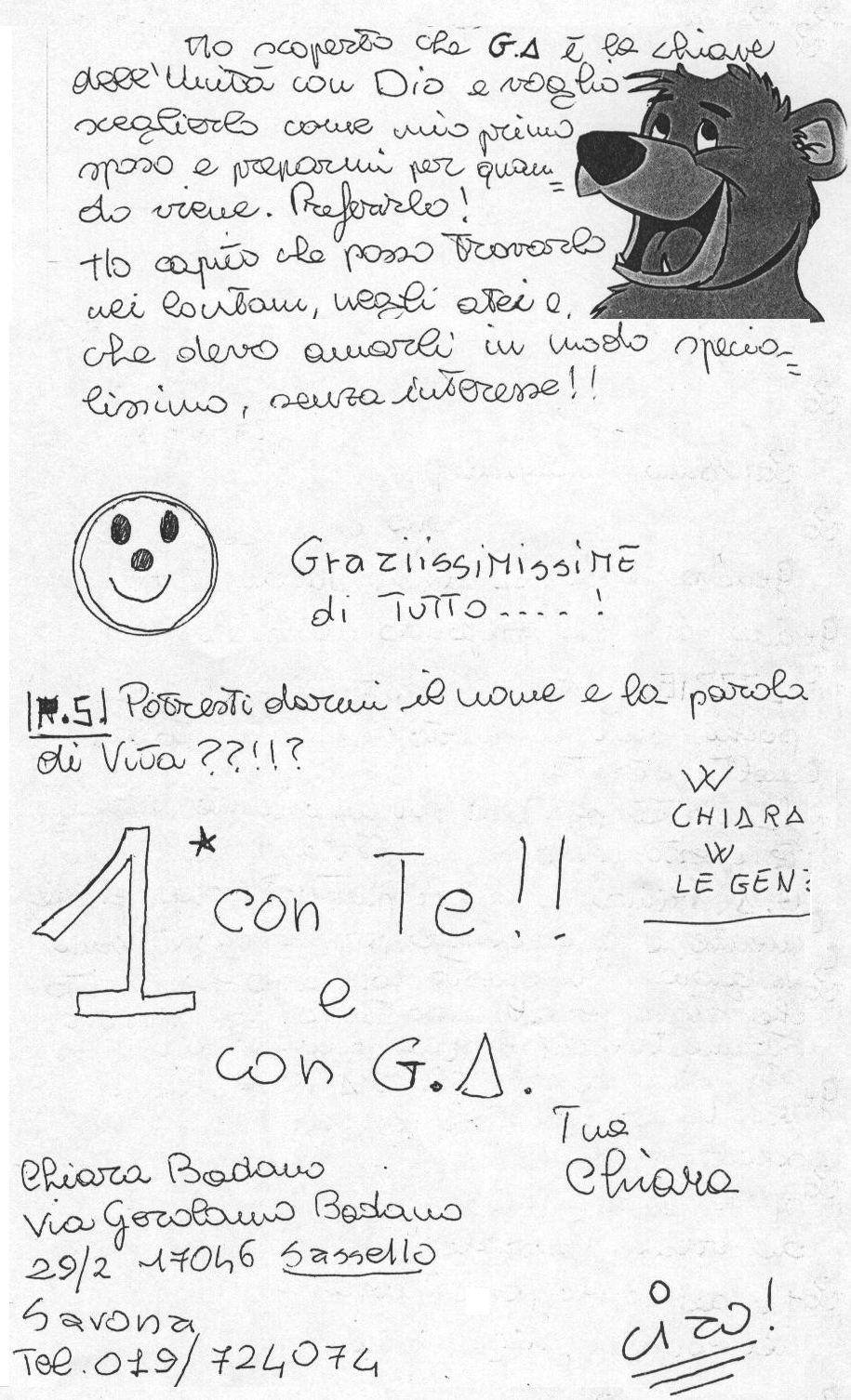 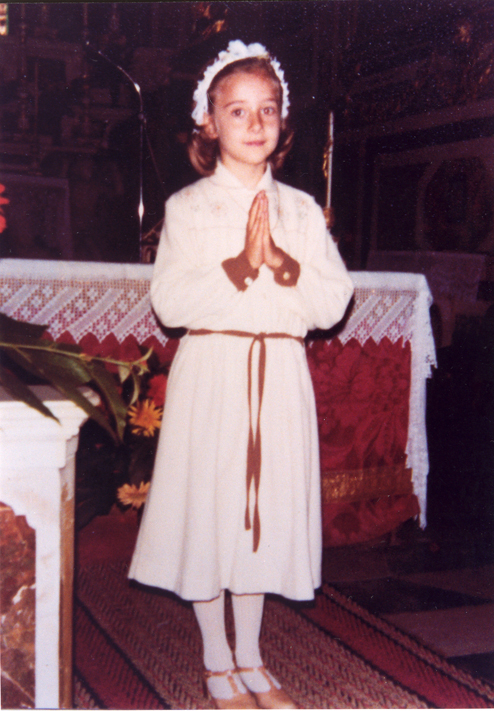 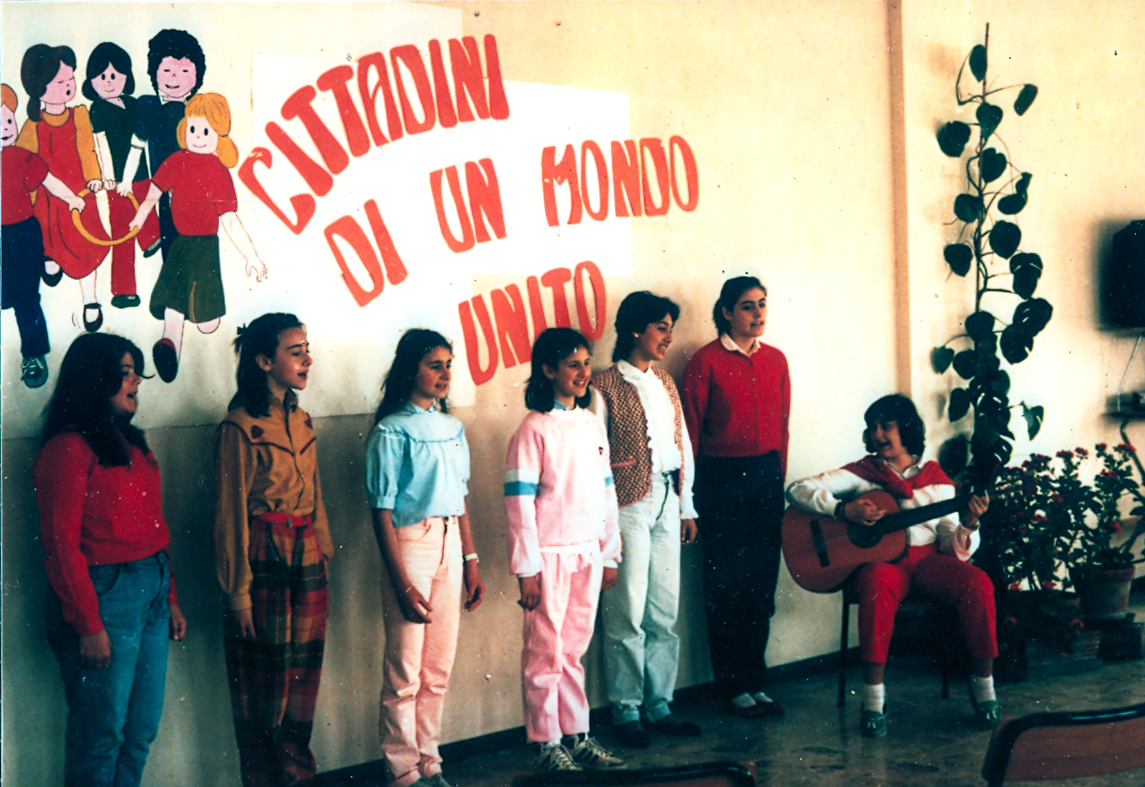 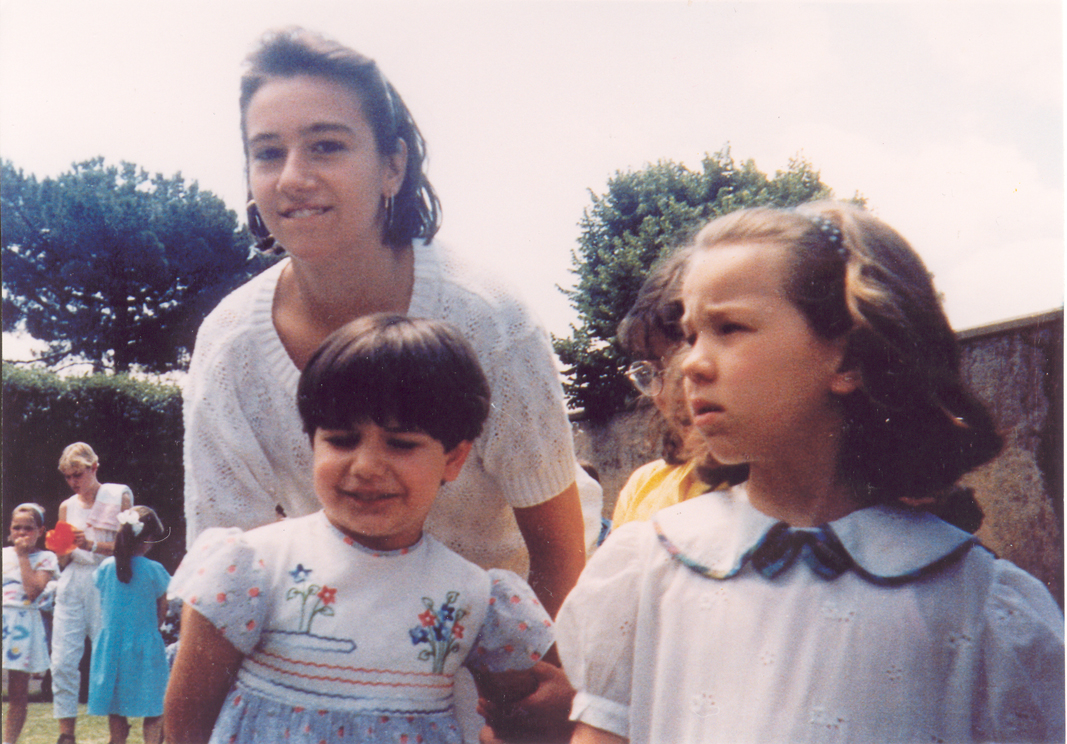 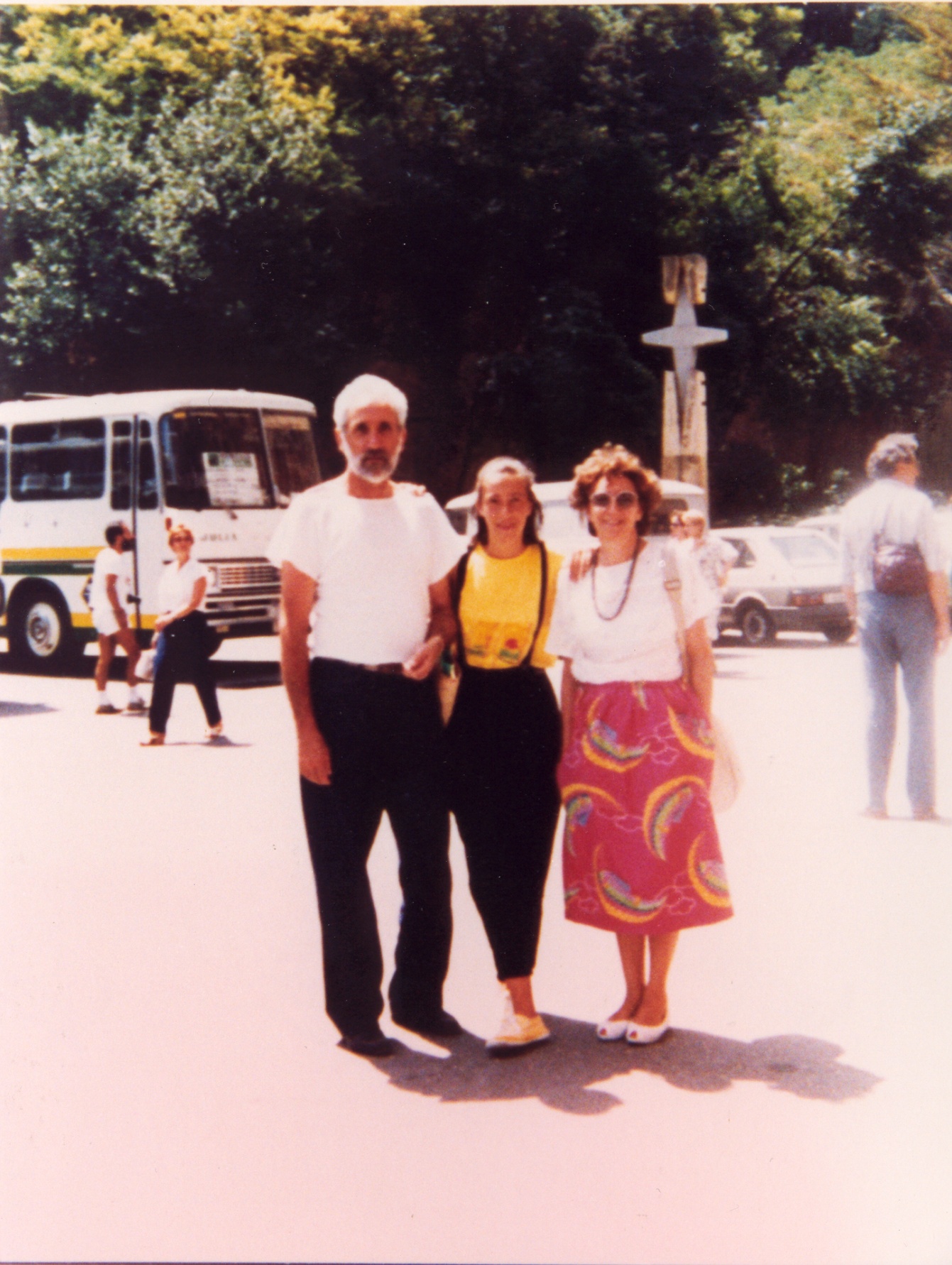 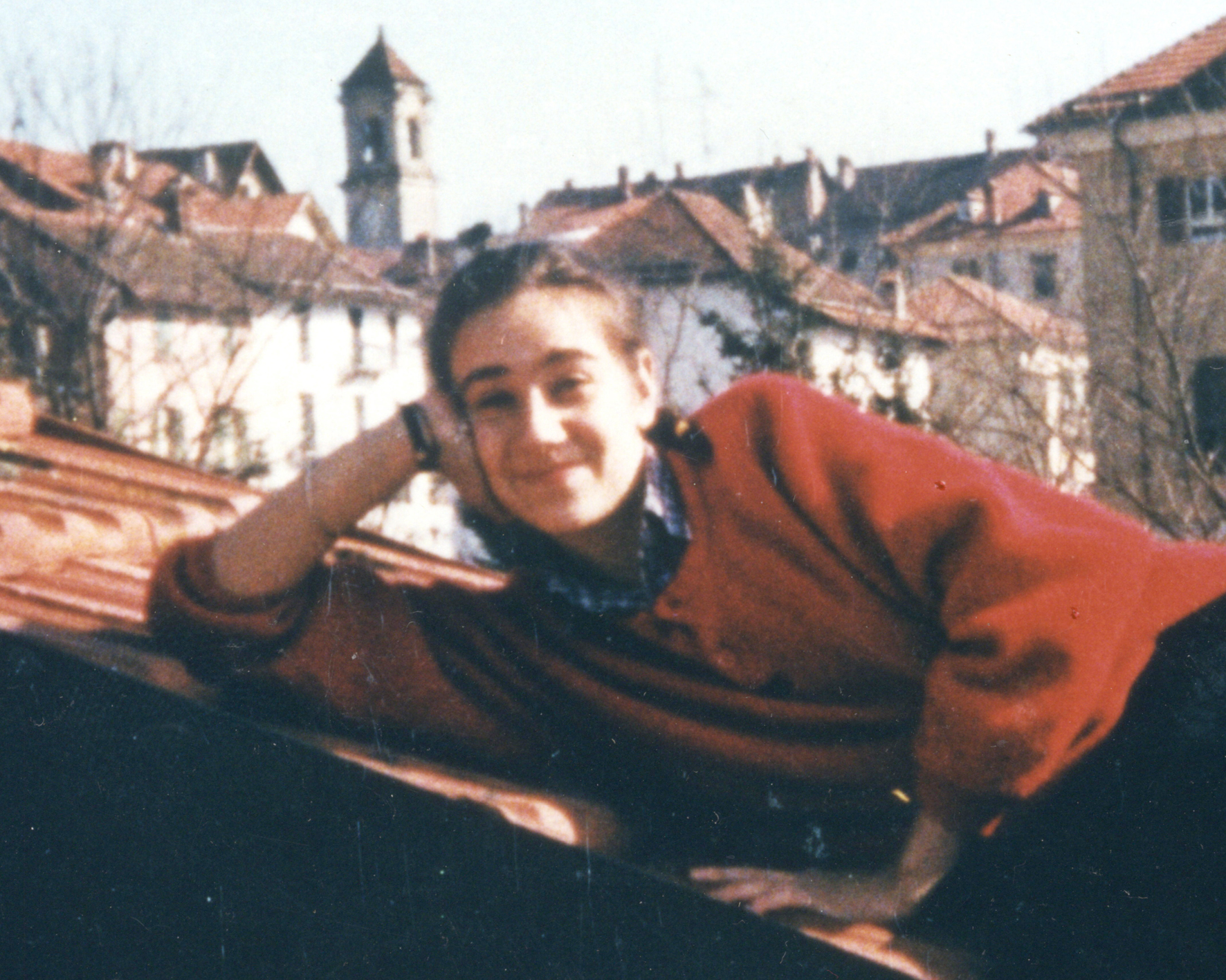 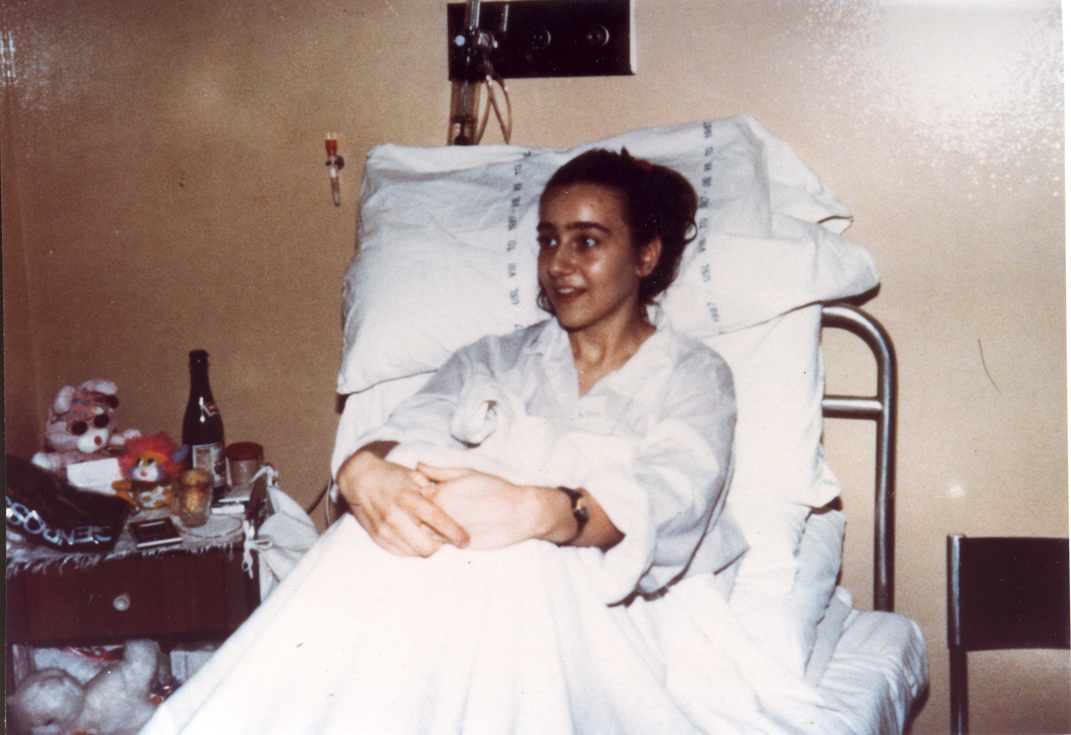 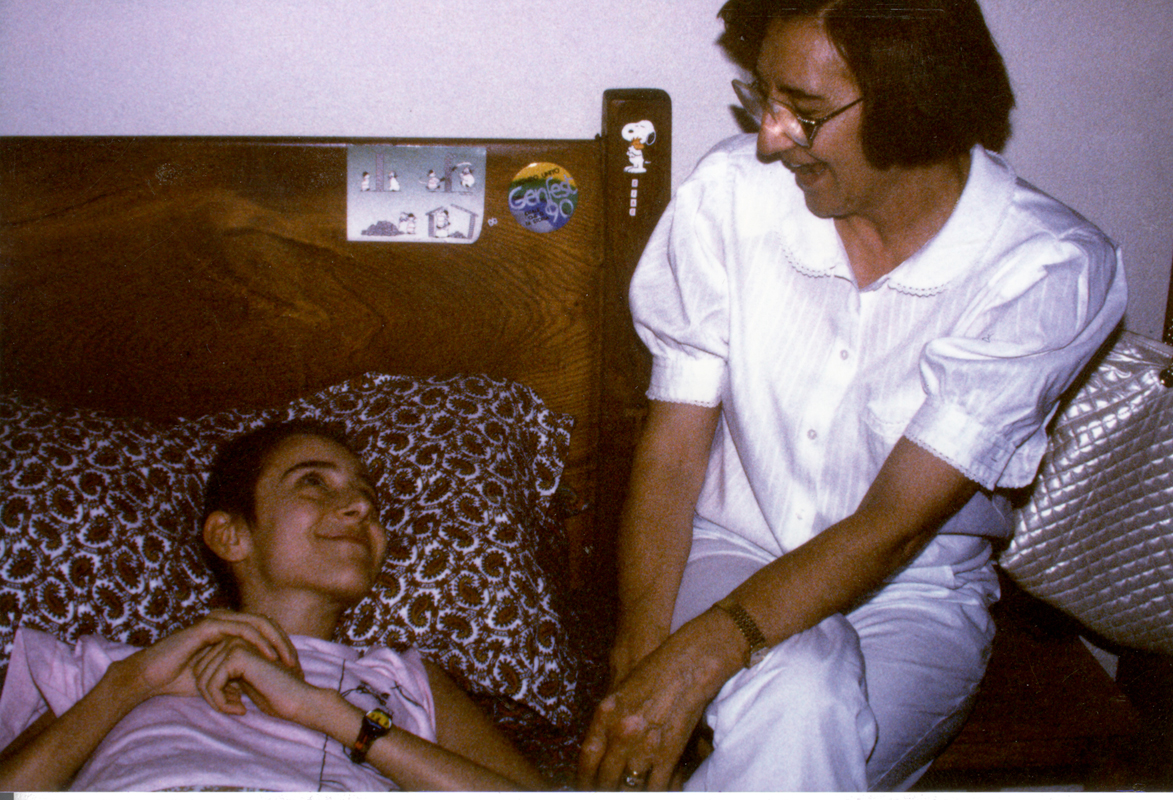 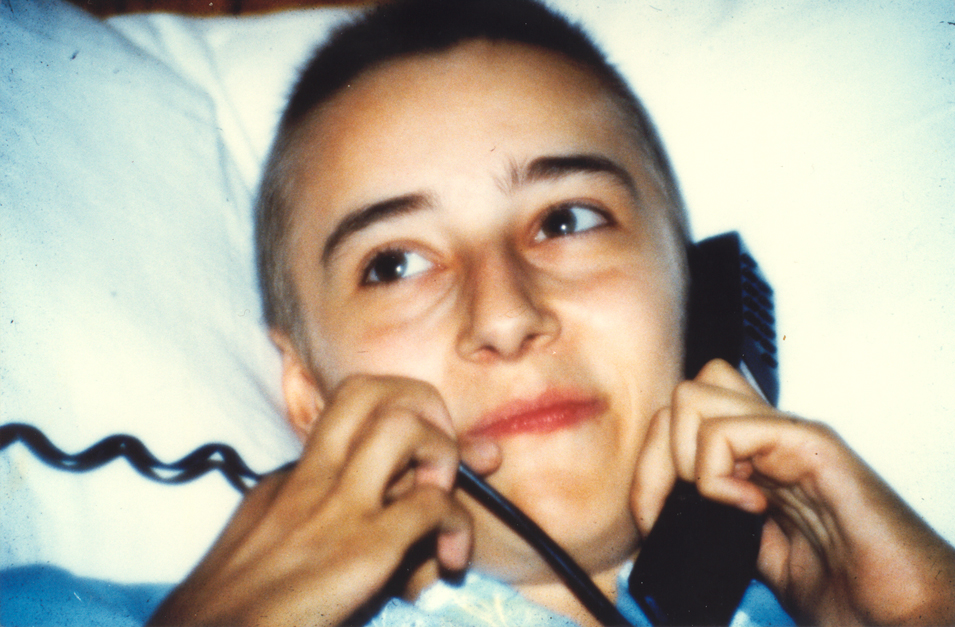 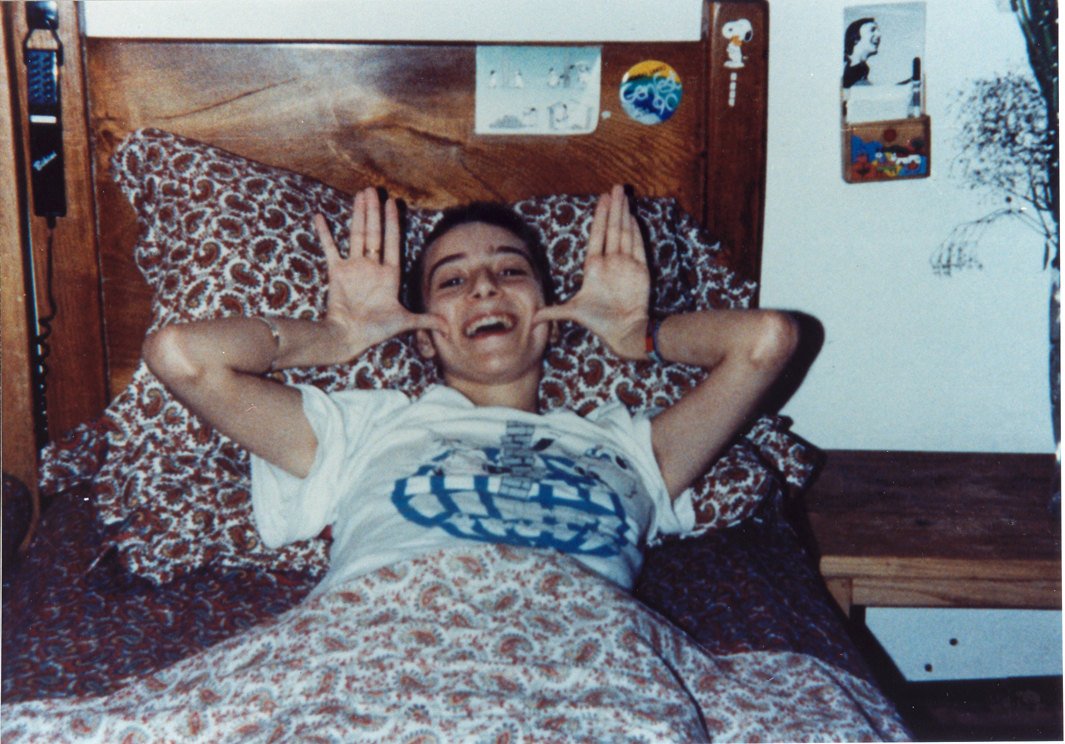 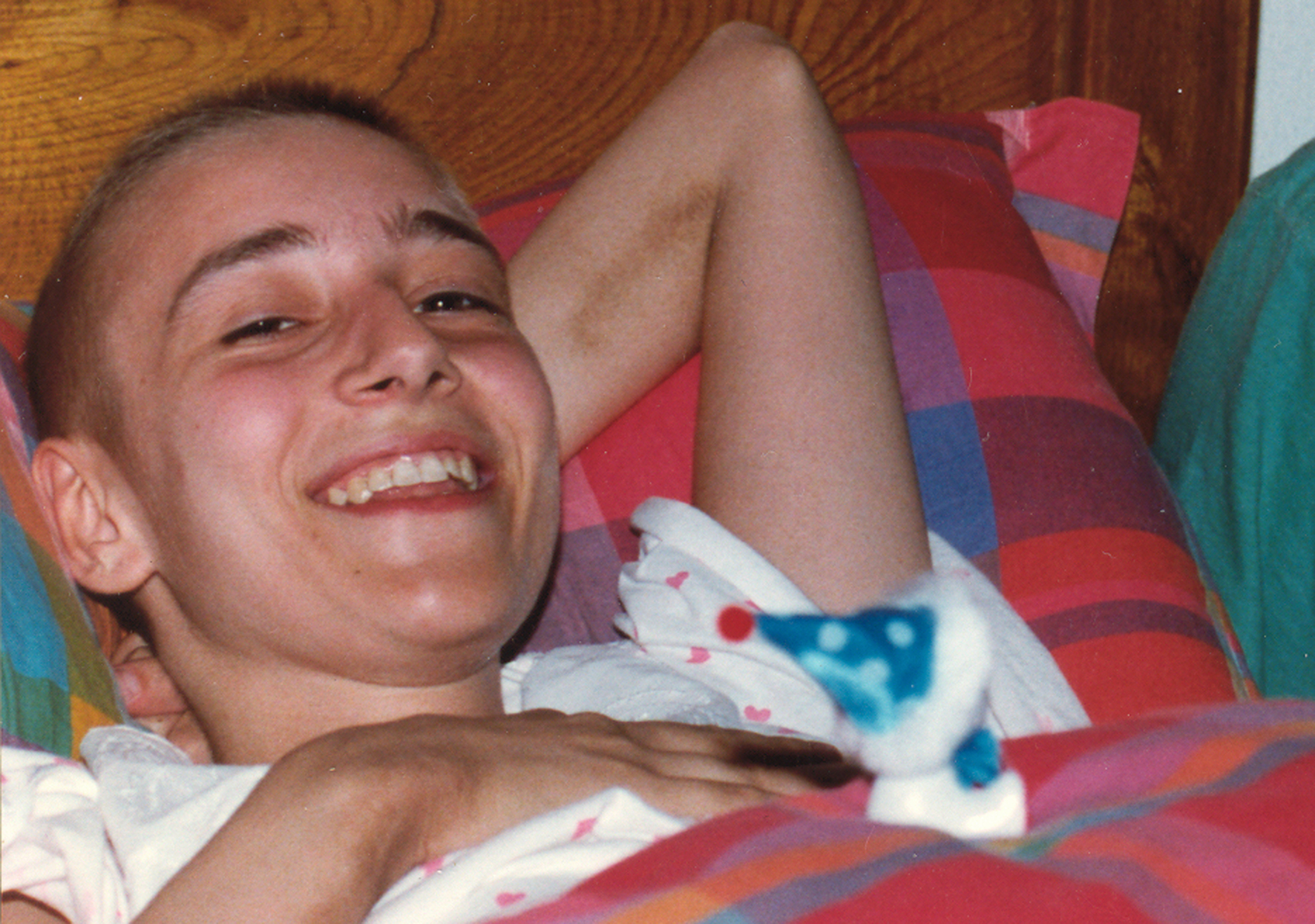 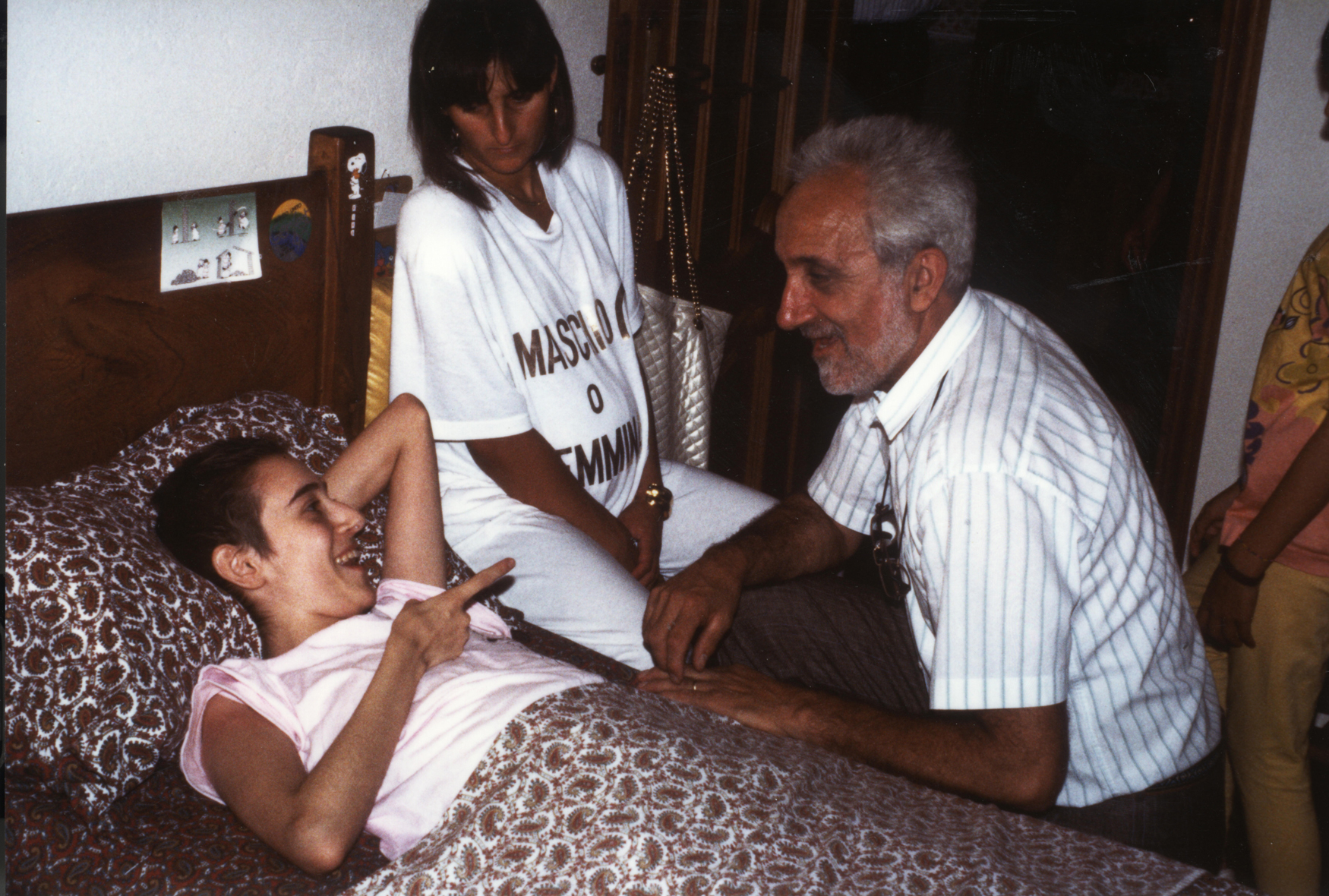 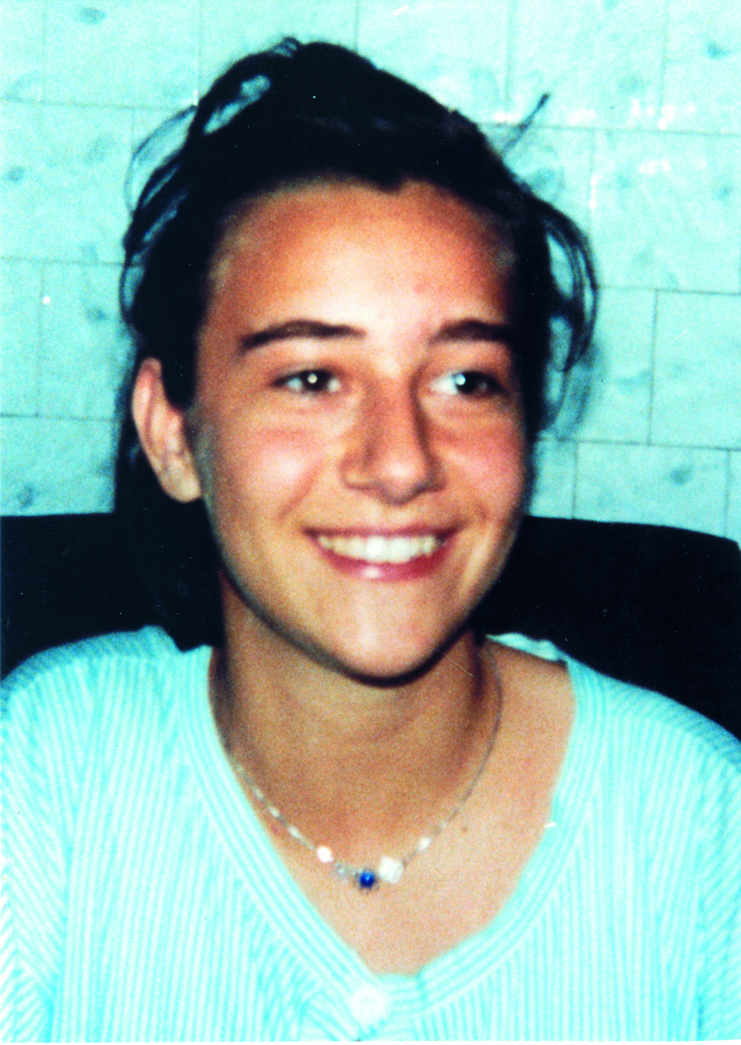 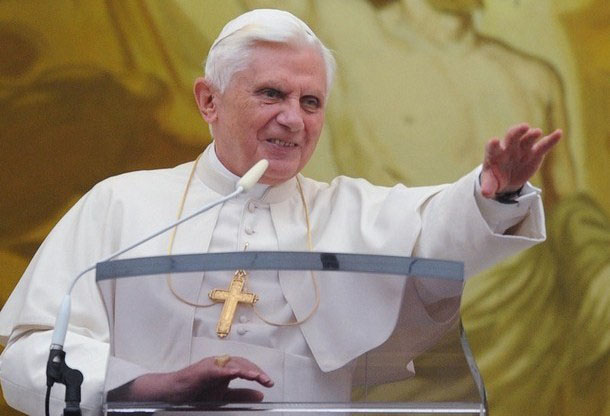 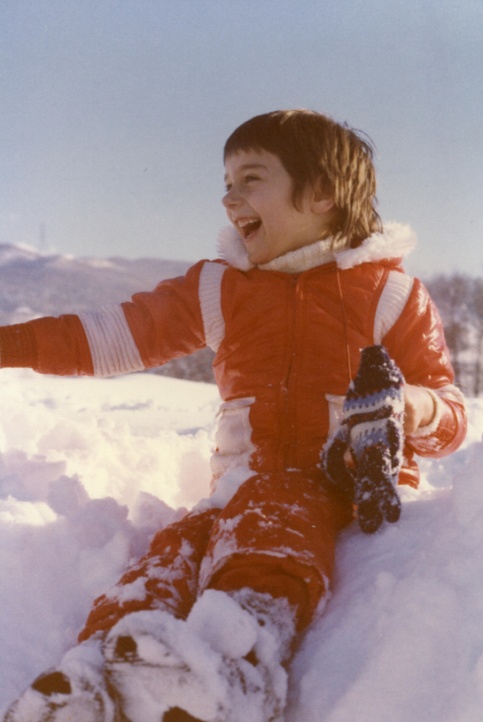 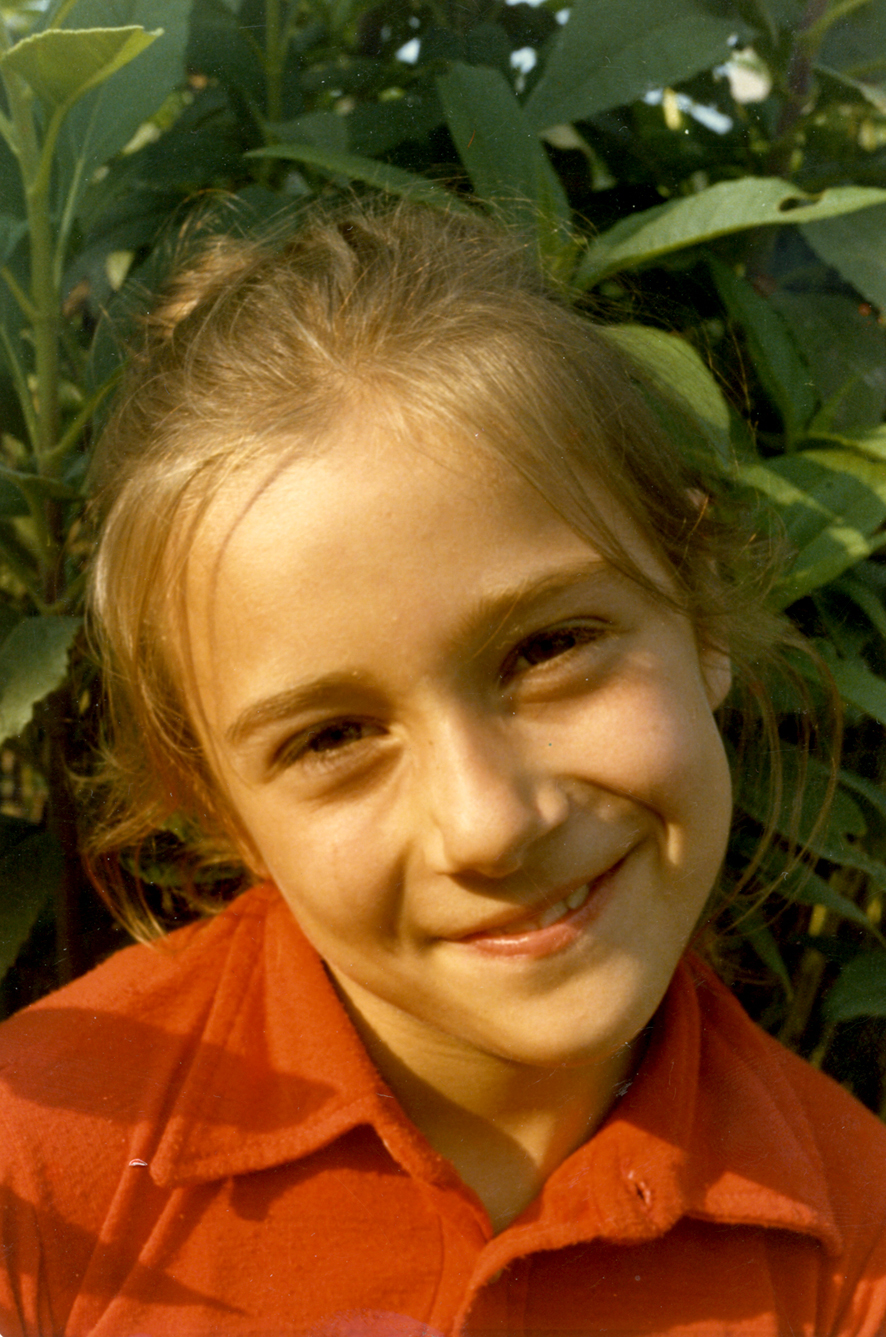 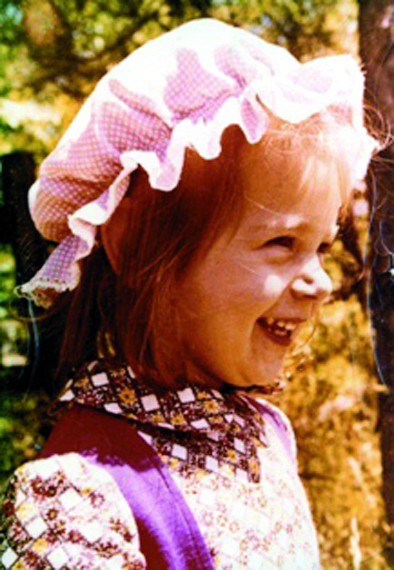 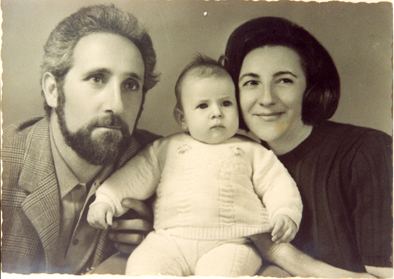